Портфолио
Ученицы 9б класса
Школы-интерната №11
Лисьих     Екатерины
В 7-м классе –выполнен ученический проект- халат.
Работа участвовала в экспозиции на родительской конференции
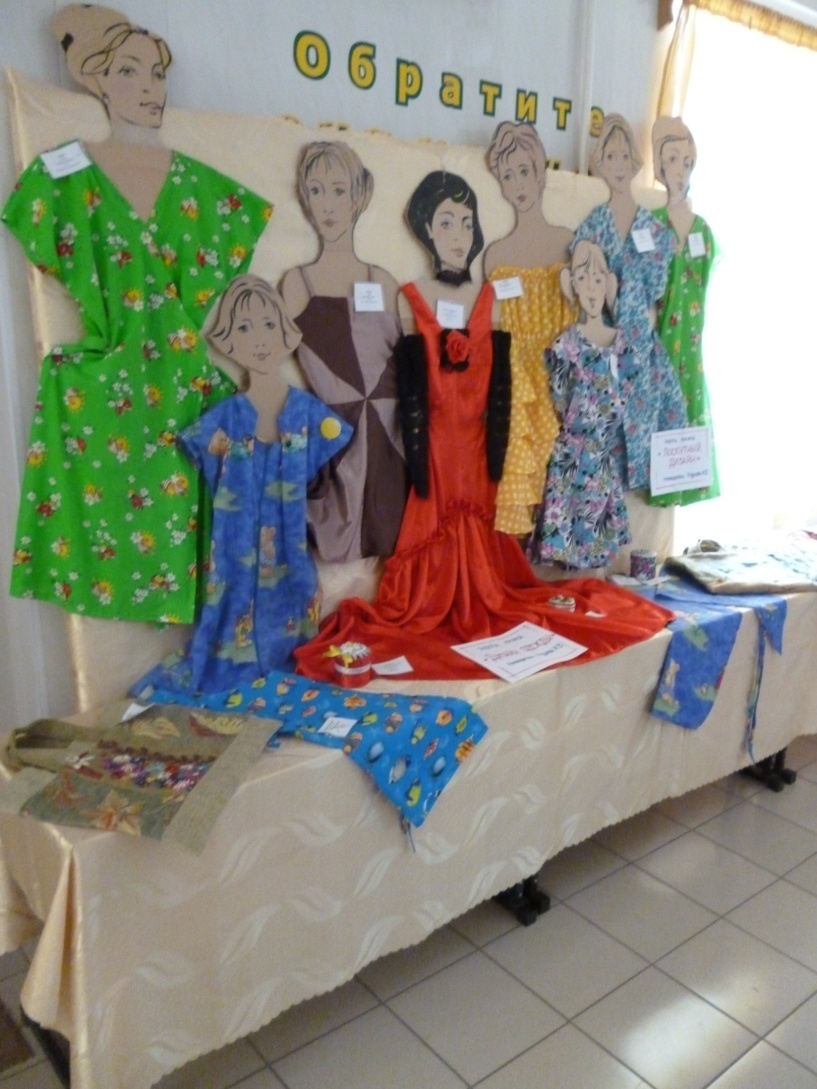 Работа  «Цветы» на аллее мастеров . День города.25 августа 2011 года
V городской конкурс детского изобразительного творчества «Золотая кисть» в художественной школе
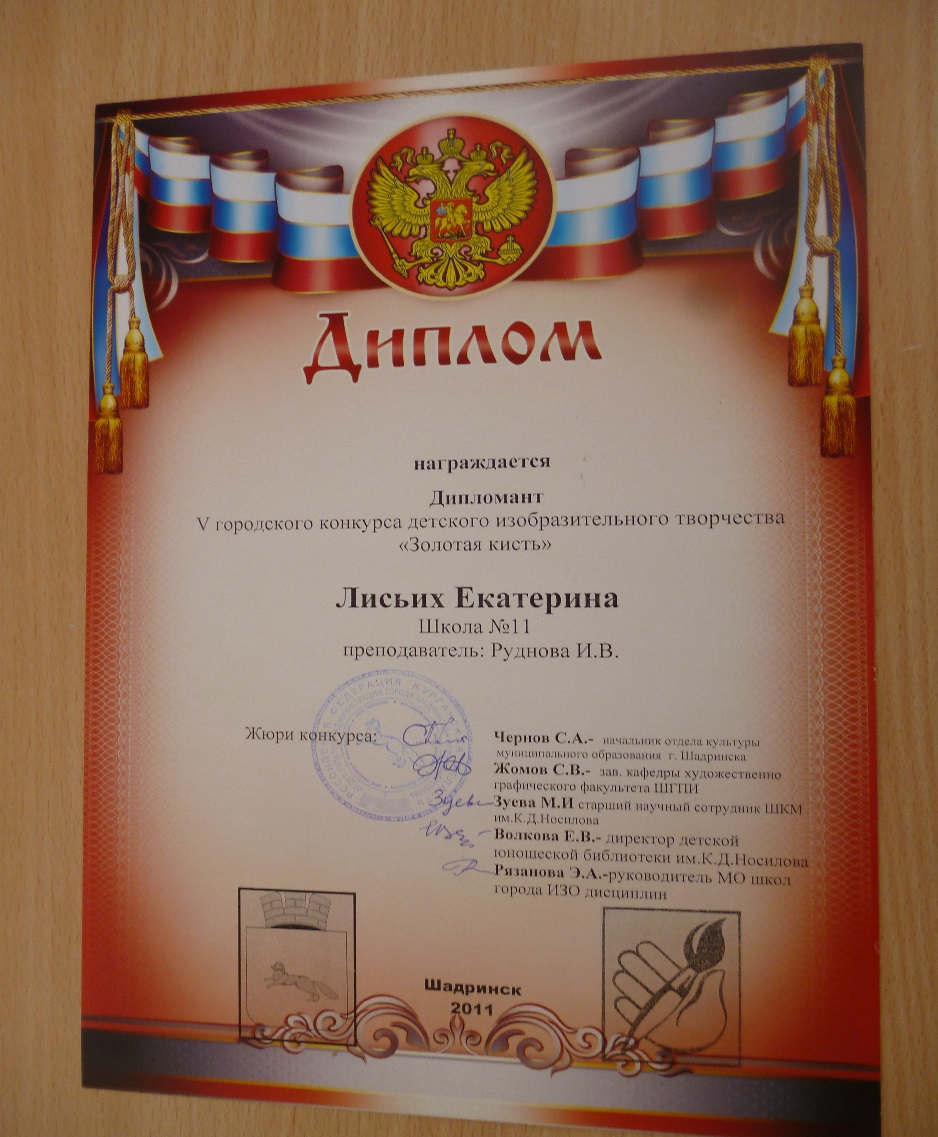 Приняла участие в выставке. Награждена Грамотой
Работа «Белочка»
Работа «Белочка» на экспозиции выставки  на СЮТ
Тв
Техника валяния из шерсти…
Выставка в ШГПИ на региональной конференции
Панно из ткани «Домик» для детского сада
Результаты выставки СЮН:
Грамотой награждена: 
– Лисьих Екатерина; 8б
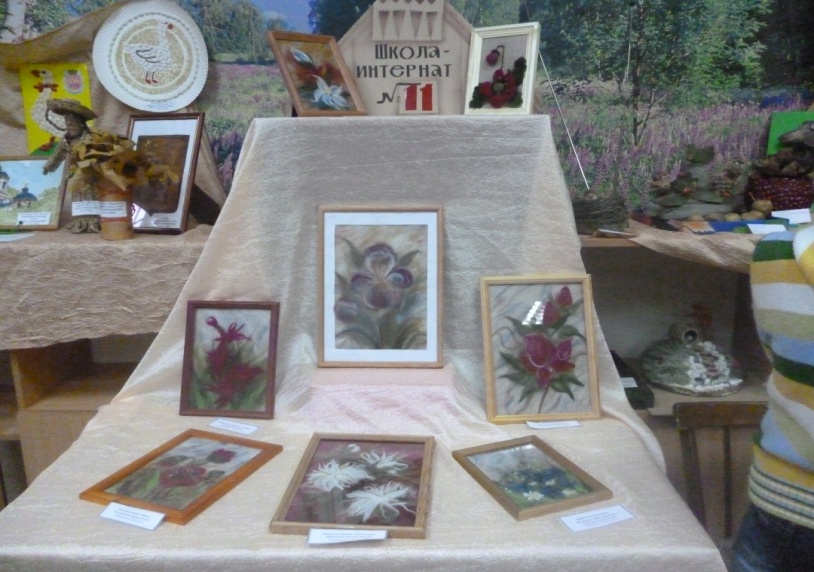 ШГПИ «Весенний калейдоскоп»
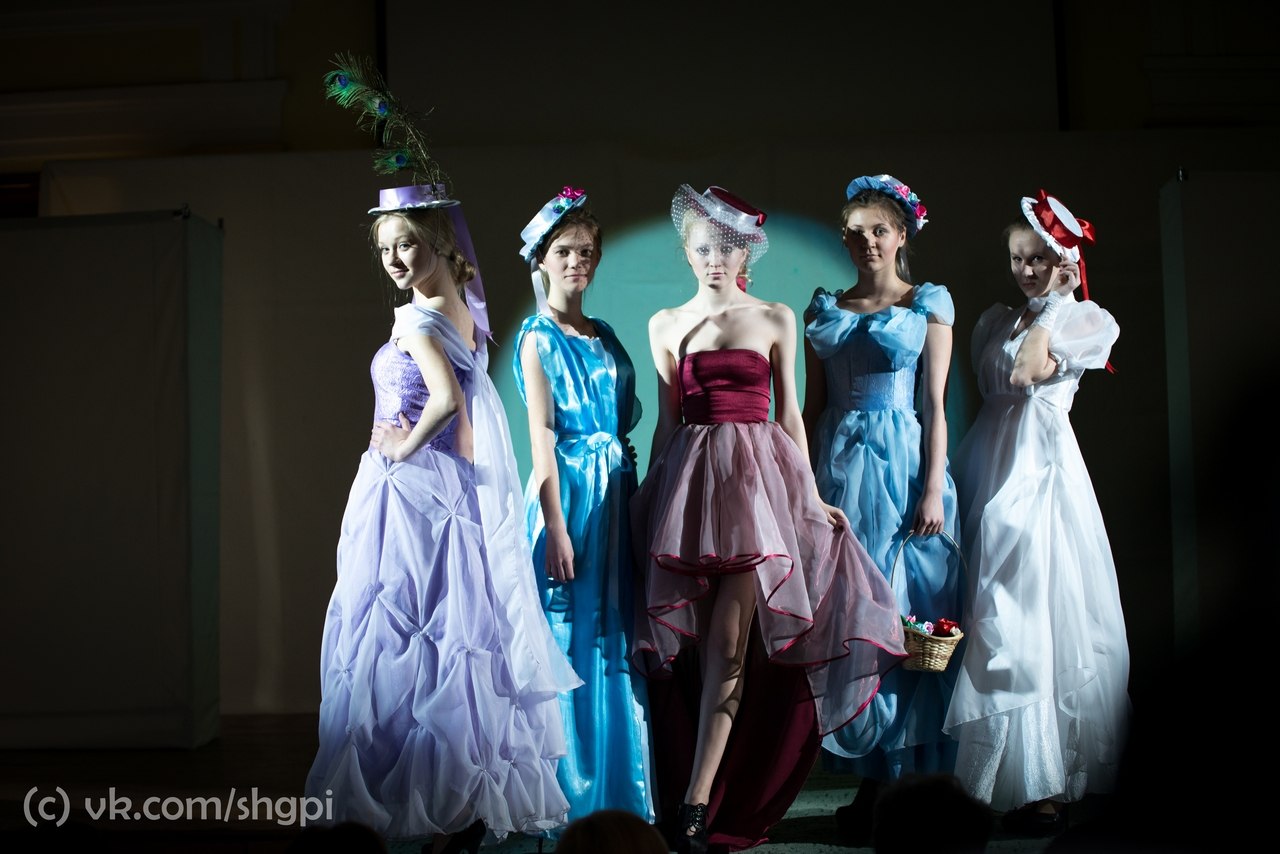 Новогодняя выставка СЮН
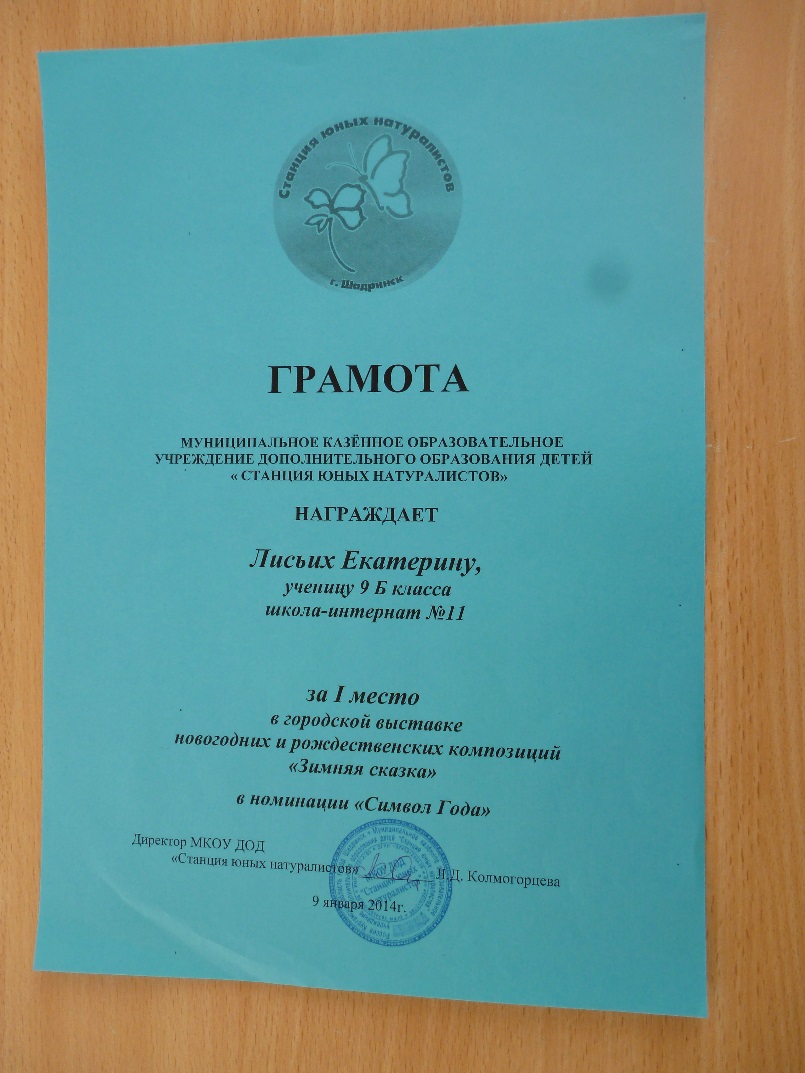 МОСКОВСКИЙ ОТКРЫТЫЙ ВИРТУАЛЬНЫЙ ТВОРЧЕСКИЙ КОНУРС ПОДЕЛОК И РИСУНКОВ ДЕТЕЙ С ОВЗ « В гостях у Деда Мороза»
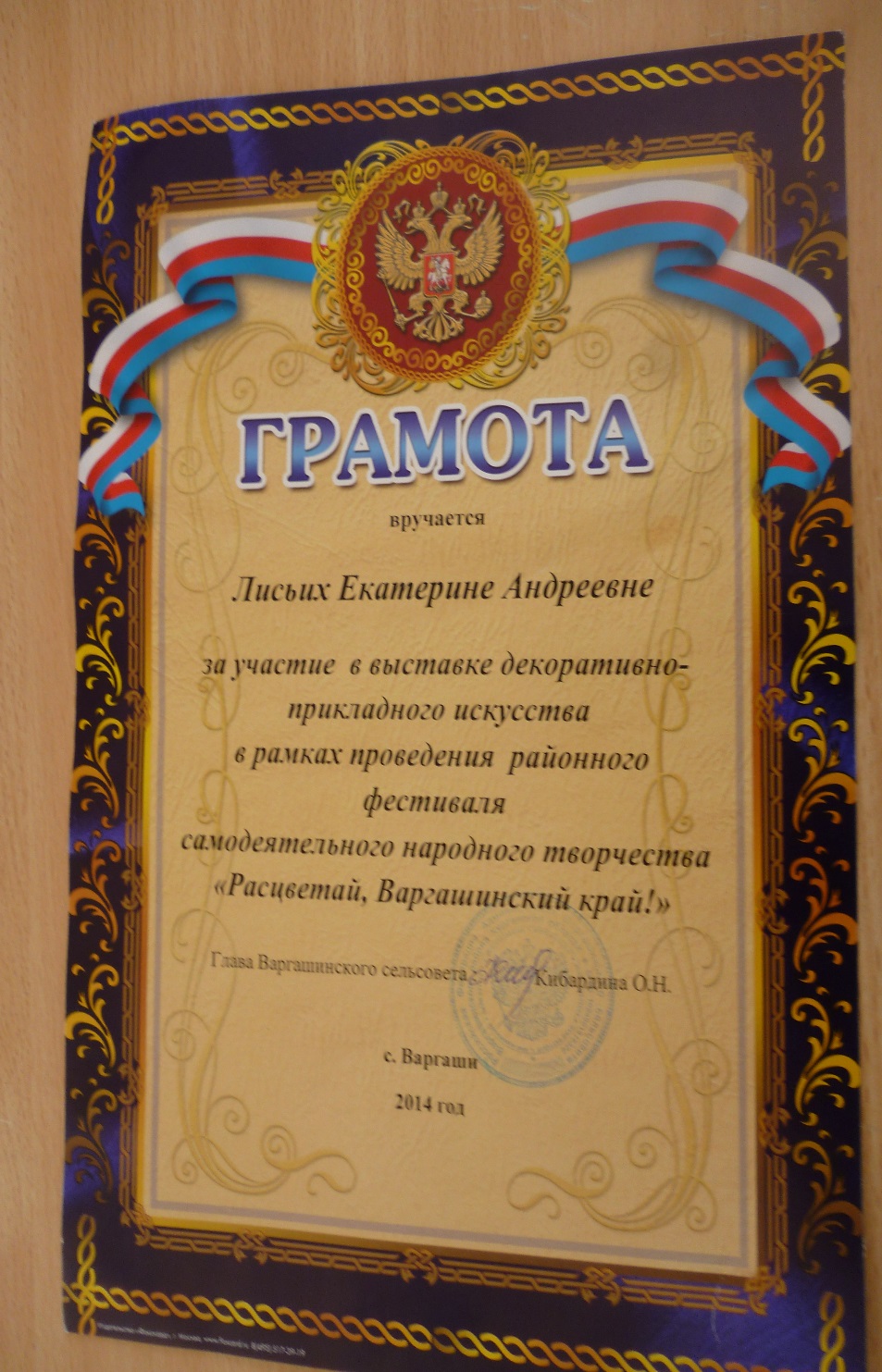 Швейные работы 9-го класса
На выставке  СЮТ «Дизайн одежды»
Спасибо за внимание!